Elektronická  učebnice - II. stupeň                     Základní škola Děčín VI, Na Stráni 879/2  – příspěvková organizace                                  Německý jazyk
18.1 Reflexivverben
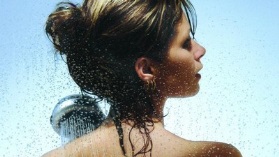 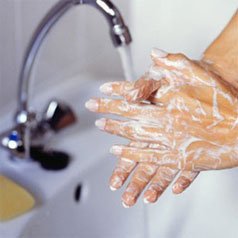 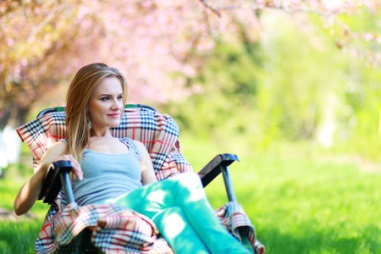 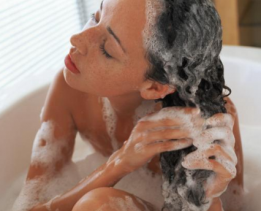 sich setzen
sich waschen
sich duschen
sich waschen
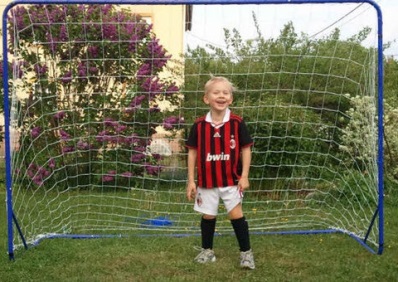 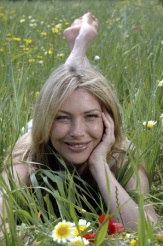 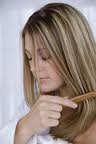 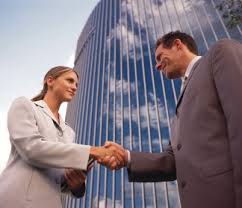 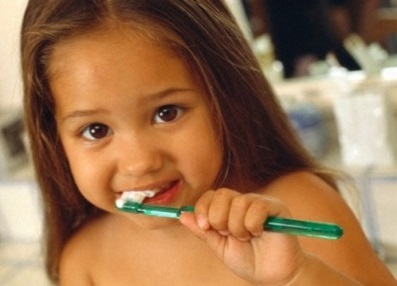 sich stellen
sich treffen
sich kämmen
sich putzen
sich legen
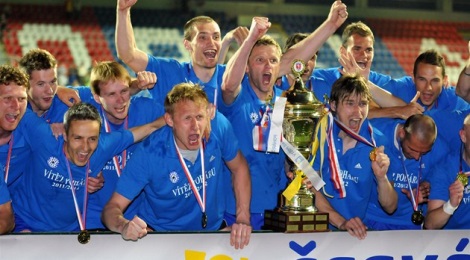 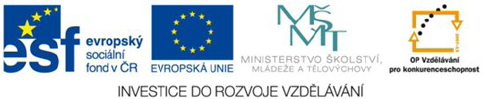 Autor: Mgr. Alena Horová
sich freuen
Elektronická  učebnice - II. stupeň                     Základní škola Děčín VI, Na Stráni 879/2  – příspěvková organizace                                  Německý jazyk
18.2 Was weißt du schon?
Odpověz na otázku. 
V odpovědi použij osobní zájmena.
Osobní zájmena v NJ nahrazují podstatná jména. 
Př.: Andrea liest ein Buch. Sie liest ein Buch.
               Ich gehe mit Paul. Ich gehe mit ihm. 

     mit – předložka 3. pád → s ním → on → mit ihm
Př: Sagst du es der Mutter? Ja, ich sage es ihr.
Zeigst du das Heft dem Vater? 
Schreibst du oft deiner Freundin? 
Sagt ihr es unserem Lehrer? 
Antwortest du der Schwester gleich? 
Öffnest du dem Onkel?
Ja, ich zeige es ihm. 
Ja, ich schreibe oft ihr. 
Ja, wir sagen es ihm. 
Ja, ich antworte  ihr gleich. 
Ja, ich öffne  ihm.
Elektronická  učebnice - II. stupeň                     Základní škola Děčín VI, Na Stráni 879/2  – příspěvková organizace                                  Německý jazyk
18.3 Was Neues erfahren wir?
Zvratná slovesa se zájmenem ve 4. pádě
Zvratné zájmeno SICH
je v nj jen ve 3. osobě jednotného 
      a množného čísla a v infinitivu
v 1. a 2. osobě obou čísel ho nahrazujeme 
    osobním zájmenem příslušné osoby ve 4. pádě
sich setzen
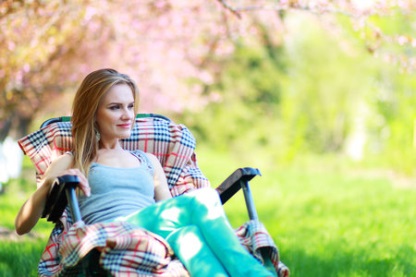 4. pád = SE 
sich setzen       → posadit se
sich stellen       → postavit se
sich legen	    → položit se
                           (překl. lehnout si)
sich freuen        → těšit se
sich treffen       → setkat se
sich waschen    → mýt se
sich duschen     → sprchovat se
sich kämmen       →  česat se
sich an/ziehen   → oblékat se
Elektronická  učebnice - II. stupeň                     Základní škola Děčín VI, Na Stráni 879/2  – příspěvková organizace                                  Německý jazyk
18.4 Welche neue Termine erlernen wir?
Zvratná slovesa se zájmenem ve 3. pádě
Zvratné zájmeno SICH
je v nj jen ve 3. osobě jednotného 
      a množného čísla a v infinitivu
v 1. a 2. osobě obou čísel ho nahrazujeme 
    osobním zájmenem příslušné osoby ve 3. pádě
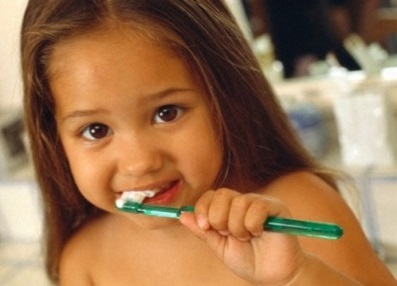 sich putzen
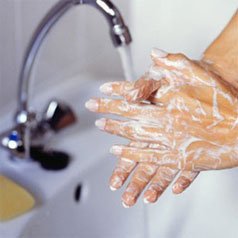 sich waschen
3. pád = SI 
sich kaufen       → koupit si
sich waschen    → mýt si
sich kämmen   → česat si
sich putzen      → čistit si
sich an/ziehen   → oblékat si
V němčině je méně zvratných sloves než v češtině!!!
Př: lernen – učit se, spielen –hrát si, heißen – jmenovat se
Elektronická  učebnice - II. stupeň                     Základní škola Děčín VI, Na Stráni 879/2  – příspěvková organizace                                  Německý jazyk
18.5 Was merkt ihr euch?
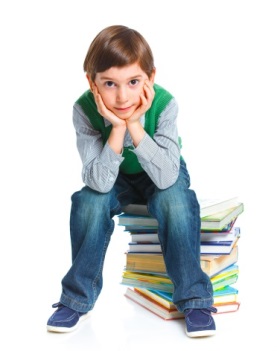 Ergänze Reflexivpronomen:
/ Doplň zvratná zájmena:
Ergänze: / Doplň:
Ich ziehe ….. an.
Sie benehmen ….. gut.
Er informiert ….. darüber.
Ich setze …… neben dich.
Das Kind legt ….. ins Bett.
Ihr wascht ….. zu wenig.
Wir entschuldigen ….. bei Ihnen.
Sie setzt ….. ans Fenster.
Ich wasche ….. die Hände.
Er hört ….. das noch einmal.
Bestellt sie ….. etwas von ihnen?
Er putzt ….. die Zähne.
Nimmst du ….. noch etwas?
Wir müssen ….. festlich anziehen
Ich ziehe mich an.
Sie benehmen sich gut.
Er informiert sich darüber.
Ich setze mich neben dich.
Das Kind legt sich ins Bett.
Ihr wascht euch zu wenig.
Wir entschuldigen uns bei Ihnen.
Sie setzt sich ans Fenster.
Ich wasche mir die Hände.
Er hört sich das noch einmal.
Bestellt sie sich etwas von ihnen?
Er putzt sich die Zähne.
Nimmst du --- noch etwas?
Wir müssen --- festlich anziehen
Elektronická  učebnice - II. stupeň                     Základní škola Děčín VI, Na Stráni 879/2  – příspěvková organizace                                  Německý jazyk
18.6 Etwas zusätzlich für geschickte Schüler
Klikni na obrázek:
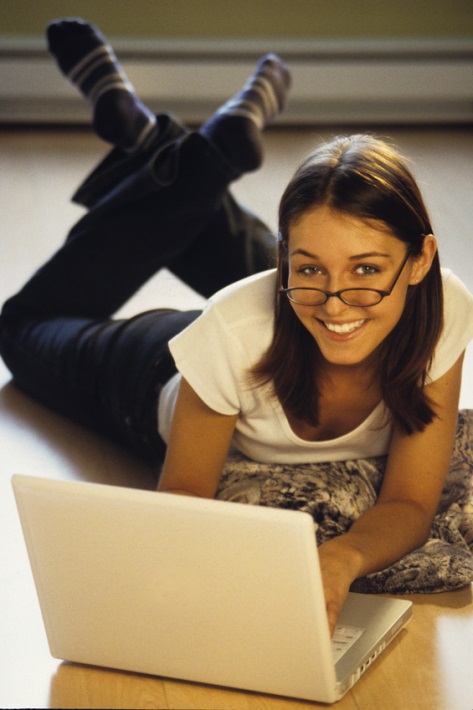 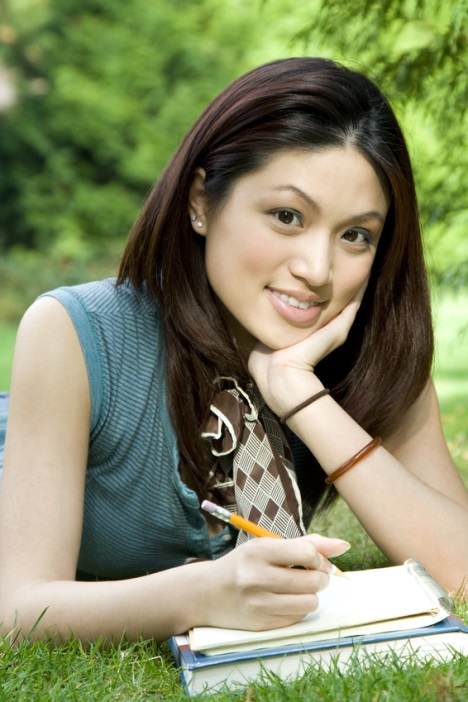 Elektronická  učebnice - II. stupeň                     Základní škola Děčín VI, Na Stráni 879/2  – příspěvková organizace                                  Německý jazyk
18.7 CLIL
REFLEXIVE  PRONOUNS
He saw himself in the mirror.
She talked about herself all the time.
I'm enjoying myself. 
Behave yourself! 
Help yourself.
Velké množství sloves, která se v češtině používají se zvratným zájmenem, v angličtině zvratné zájmeno NEMAJÍ: 
meet (setkat se), complain (stěžovat si), sit down (posadit se), stand up (stoupnout si), relax (uvolnit se), wake up (probudit se), wash (umýt se), shave (oholit se), dress (obléknout se)
Elektronická  učebnice - II. stupeň                     Základní škola Děčín VI, Na Stráni 879/2  – příspěvková organizace                                  Německý jazyk
18.8 Test
Správné odpovědi:
b
d
a
d
Test  na známku
Elektronická  učebnice - II. stupeň                     Základní škola Děčín VI, Na Stráni 879/2  – příspěvková organizace                                  Německý jazyk
18.9 Gebrauchtene Quelle und Zitation
http://nd05.jxs.cz/709/740/3707581c24_84345287_o2.jpg  (slide 1,4)
http://media.novinky.cz/217/102179-top_foto2-edyum.jpg?1245470401  (slide 1)
http://jenprokrasu.jenprozeny.cz/sites/default/files/imagecache/upoutavka/teasers/3846/34754.png  (slide 1)
http://t3.gstatic.com/images?q=tbn:ANd9GcQqfNCxisUycKMG0wMlqInE8Q0Qnn1-lpCND8CHYYni5QZGnr-E  (slide 1)
http://img.blesk.cz/img/1/gallery/1769249_zahrada-tahradni-nabytek.jpg  (slide 1,3)
http://images02.kurier.at/privat.jpg/620x340/322.220  (slide 1)
http://img.blesk.cz/img/1/gallery/1251985_louka-alergie-kvetiny.jpg  (slide 1)
http://i.idnes.cz/12/051/cl6/ELV42e79b_214045_5382669.jpg  (slide 1)
http://www.tydeniky.cz/userdata/articles/1186/zuby-cisteni.jpg  (slide 1,4)
http://www.dama.cz/images/podani_ruky.jpg  (slide 1)
http://jdemedoskoly.cz/1_images/13066506_xl.jpg  (slide 5)
 Obrázky z databáze klipart.  (slide 6)
Elektronická  učebnice - II. stupeň                     Základní škola Děčín VI, Na Stráni 879/2  – příspěvková organizace                                  Německý jazyk
18.10 Annotation